Unsupervised Machine Translation
Brief Overview & Research Group
Assoc. Professor, HEC Liège, University of Liège Belgium

Head Quantitative Methods Unit, HEC Liège


Associate Editor, COMIND, Elsevier
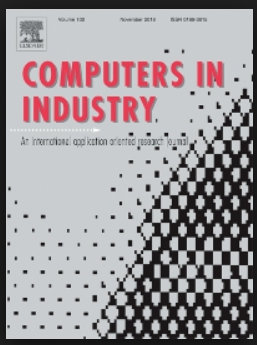 Brief Overview & Research Group
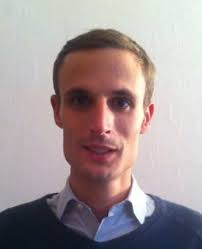 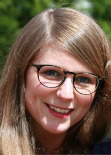 PhD candidates

1 open position
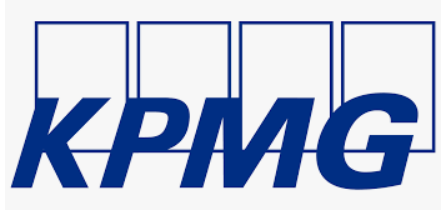 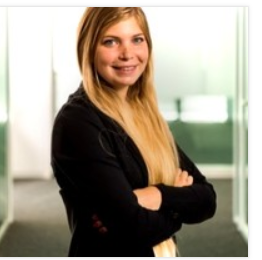 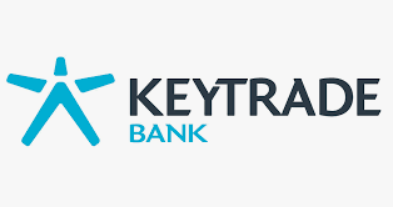 Why unsupervised?
Statistical, Neural MT systems
Require large parallel corpora for training
Learn mapping source – target language mapping

Existing, reasonably large parallel corpora 
English, Chinese, Arabic, German

However, a plethora of low resource languages
Vietnamese, Malay, Indonesian, Croatian,….
Why unsupervised? (cont)
Lack of parallel corpora
Hinders low resource language MT system development 
Vietnameses  Indonesian?
Croation  Malay 

Solution?
For low resource language pair, e.g. Vietnamese  Indonesian
Manual creation, curation of large parallel corpora

However,
Costly
Time-consuming
Why unsupervised? (cont)
More efficient and scalable approaches?

Exploit existing resources, e.g. Wikipedia

MT with minimal supervision
Semi-supervised approach

Unsupervised MT
Agenda
This talk on current state of the art
Semi-supervised MT
Unsupervised MT

Semi-supervised MT
Back-translation (briefly), Sennrich et al., 2015

Unsupersived
Word Translation Without Parallel Data, Conneau et al. 2018
Semi-supervised
Semi-supervised  some supervision 

Back-translation method, Sennrich et al., 2015
Small parallel corpora, e.g. EN-FR
Large monolingual corpus in FR (target language)
Semi-supervised (cont)
Translate back, from target to source, MTS
Use small parallel corpora, FR  EN

Use MTS
Translate large FR corpus into EN
Results in large EN corpus

EN corpus is noisy but
Large
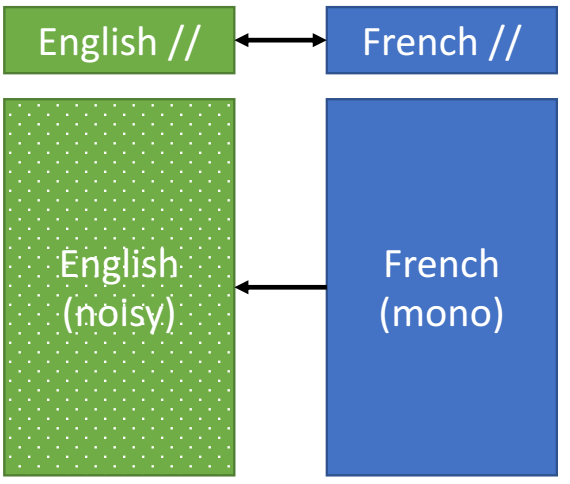 Semi-supervised (cont)
Concatenante to create parallel corpus
Small English  + Large (noisy) English
Small French + Large French 

Train MT system on parallel corpus
EN-FR

Much better performance
Vs. training on small EN-FR corpus
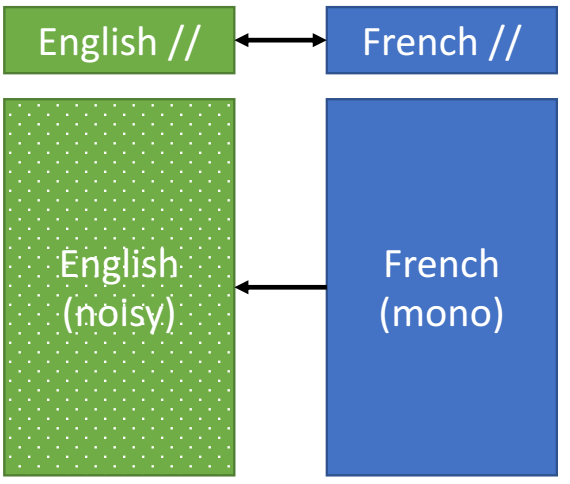 Semi-supervised (cont)
Process can be repeated

Previous example:
Use FR data for better EN-FR MT

But if additional EN sentences available
Train an EN-FR system
Use model to improve FR-EN performance

Simple technique
Good performance in practice
Weakly-Supervised 
&
Unsupervised
Weakly-supervised
Weakly-supervised MT
Basis for unsupervised MT
Inspired many unsupervised MT studies

Seminal article:  Exploting Similarities between Language for MT
Mikolov et al., 2013
Word Embeddings
Word embeddings
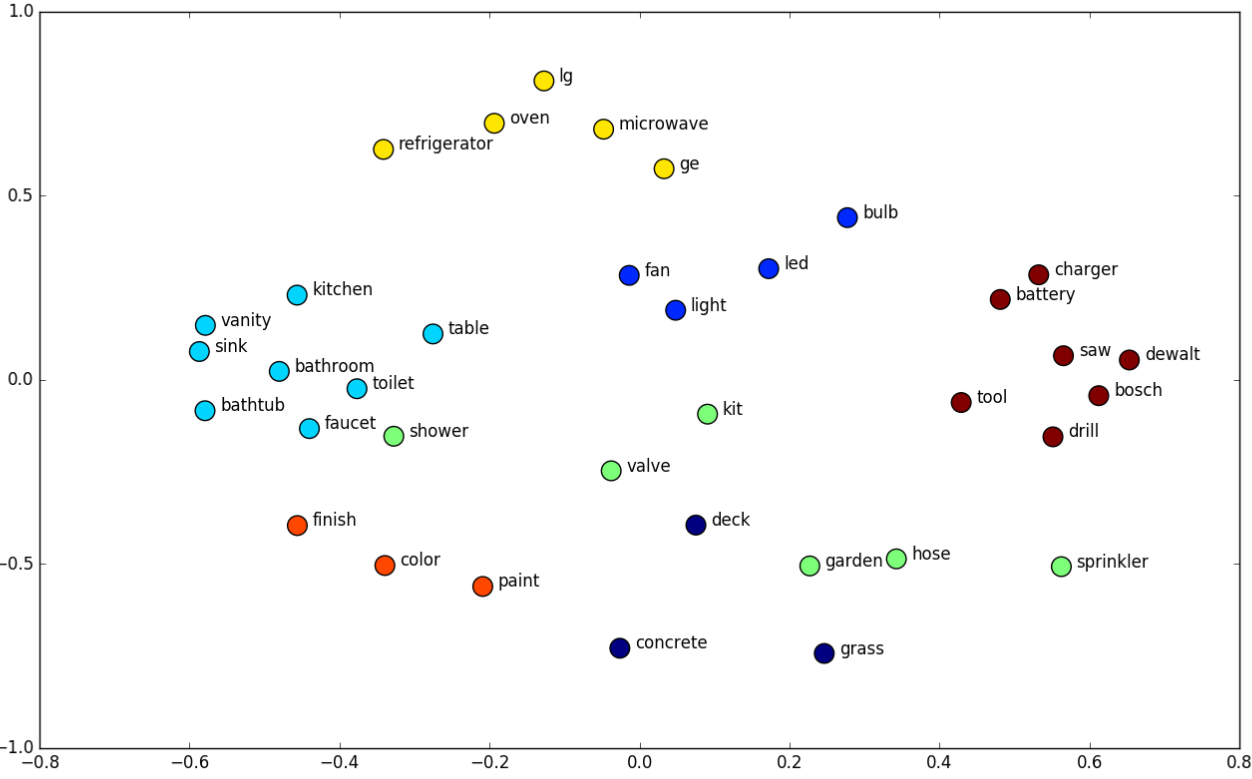 [Speaker Notes: An example of word embeddings plootted in a vectors space
As can be seen, vectors of similar words tend to appear near each other.]
Weakly-supervised (cont)
Relies on word embeddings for source and target language
E.g.: EN  IT

Geometrical corrspondences
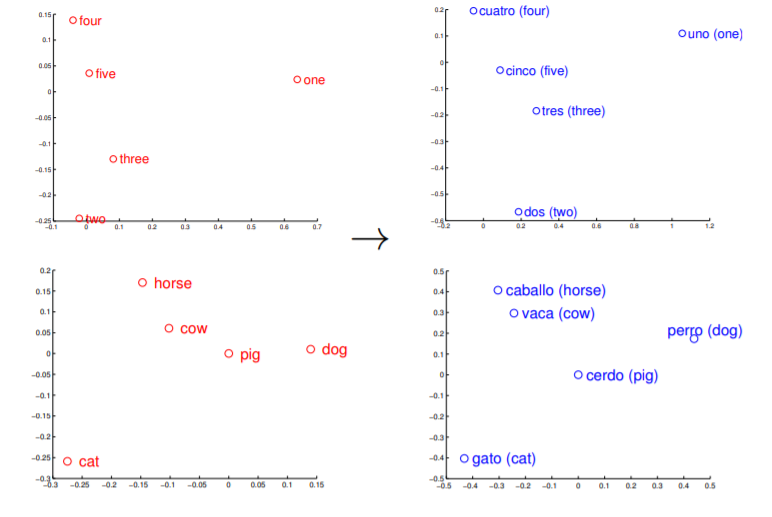 Weakly-supervised (cont)
Relies on word embeddings for source and target language
E.g.: EN  IT
Monolingual space look similar
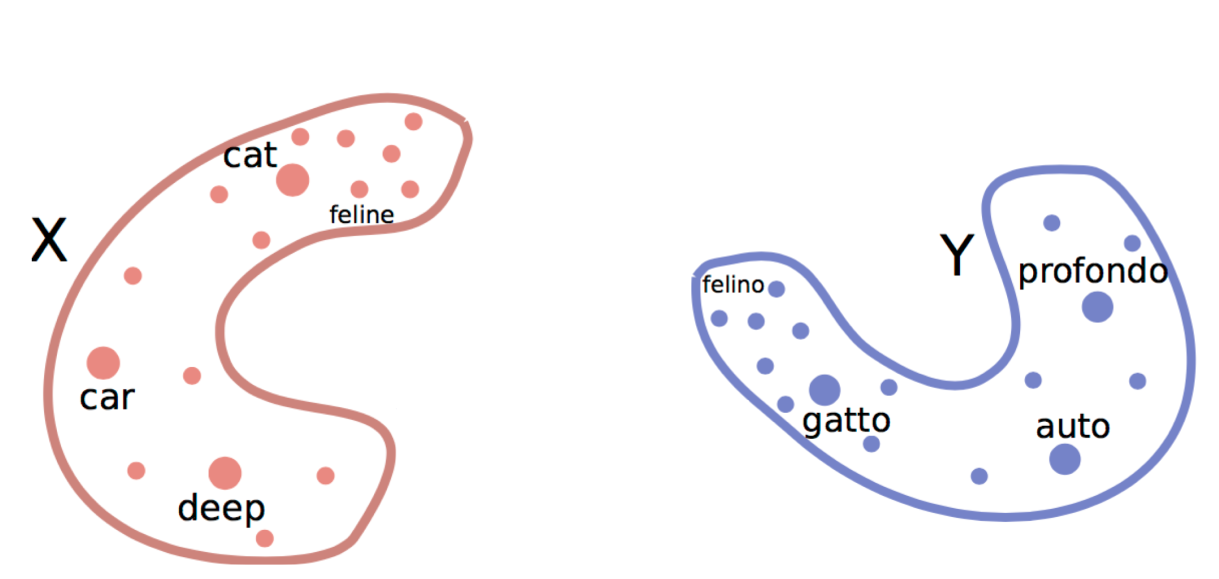 Weakly-supervised (cont)
Mikolov et al. 
Learn a very simple, linear mapping 
Map EN space  IT space

Find matrix W such that 







Linear mapping outperformed neural network model
Matrix W for mapping EN  ES
Best performance if W is orthogonal (Smith et al. 2017)
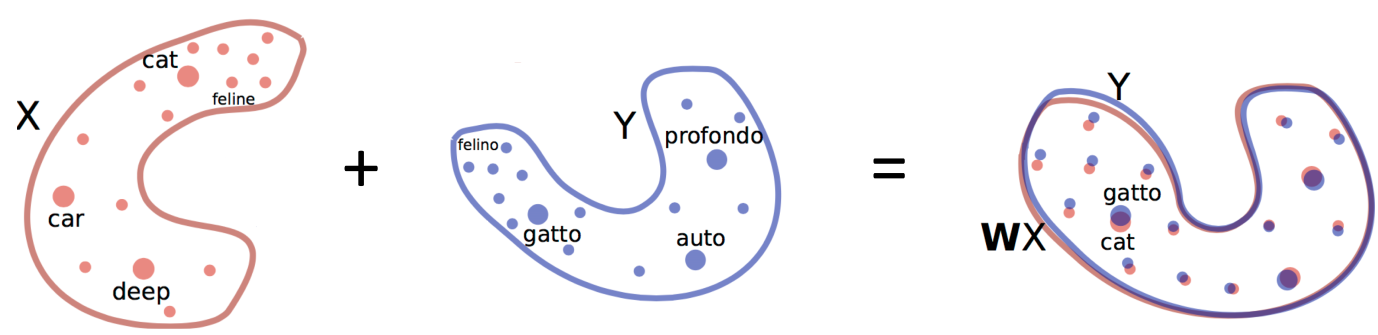 Weakly-supervised (cont)
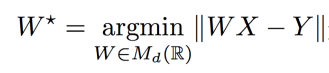 [Speaker Notes: Miklov start with a dict of 5000 word pairs
Create 2 matrices X, Y:  X matrix of EN embeddings, Y : matrix of IT embeddings
Matrices of 5000*d, where d is the embeddign size
E.g., first row of X give the embedding for the first word in EN
Then, compute matrix W such that it min. the distance between X and Y.]
Weakly-supervised (cont)
If W is orthogonal
Closed form solution to minimization problem exists
Proscrustes Problem

W easily computed using SVD as 


Given W, for source word s (not in dictionary),
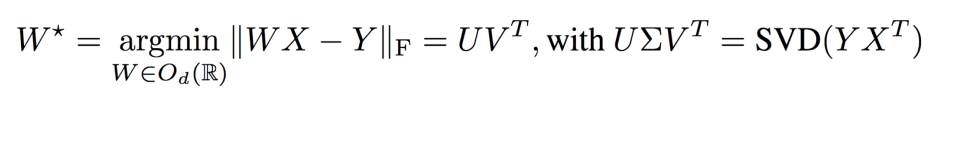 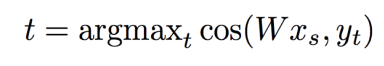 [Speaker Notes: If we impose a constraint that W is orthogonal, then we have  a closed form solution, called the Proscrutes problem
W can be computed using the SVD of Y and X transpose

Now, we can take some words not found in dict (5000 initial words)
Map them to the source space and make a projection, and in the target space, the nearest neighbor will be a very close translation
E.g. if we take word “dog” in source language, create its embedding, in vector xs
Map/project xs to target space by multiplying with w
Then, if we look at at yt, the nearest neighbor in terms of cosine distance, it will be a very relevant translation of the source word x]
Unsupervised
From the initial space
X can be mapped onto Y via rotation





But large number of dimensions in practice
Cannot simply map by rotating

Unsupervised learning of mappings?
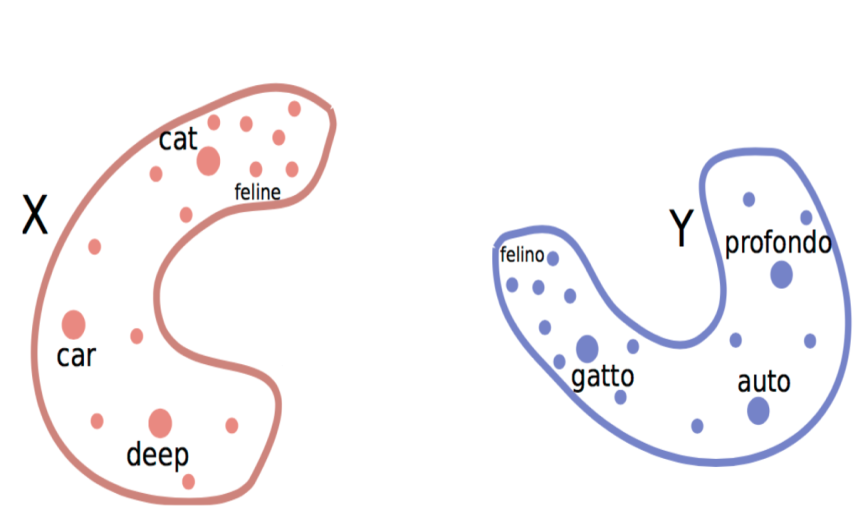 Unsupervised (cont)
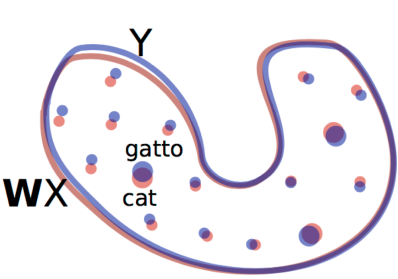 If WX and Y align perfectly
Indistinguishable

Advesarial game formulation

Train a discriminator, predicts words, z 
z ∈ X predict as source words (source =1)
z ∈ Y predict as target words (source =0)
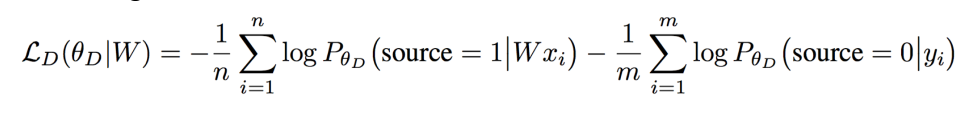 [Speaker Notes: If WX and Y are aligned, then they should be indistinguishable , not possible to say which words belonged to Y and which words came from WX.
Train discriminator:sort of classifier, predict
Everything in X as source=1 (source words)
Everything in Y as source = 0 (target wods)

At the same time of training a discriminator, train the mapping W
But train to fool the discriminator, in a kind of adversarial game

On one side: discriminator trying to find difference between wx and y, and on the other side, W that tries to fool discriminator, to prevent it from making accurate predictions
Look at loss function: make discriminator believe that x is a target word (source=0)]
Unsupervised (cont)
Makes discriminator believe that Y is from source (source = 1)
Train the mapping W







W generates fake items 
Discriminator  has access to correct info (source & trgt words)
Sends signals to W, W learns
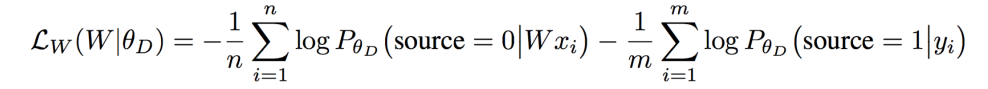 Makes discriminator believe that X is from target (source = 0)
[Speaker Notes: At the same time of training a discriminator, train the mapping W
But train to fool the discriminator, in a kind of adversarial game

On one side: discriminator trying to find difference between wx and y, and on the other side, W that tries to fool discriminator, to prevent it from making accurate predictions
Look at loss function: make discriminator believe that x is a target word (source=0)
So the W generates fake items and the discriminator which has the correct information (which words are source and which are signals) sends a signal to the generator W so that generator can learn from signals
We are interested in W anyway]
Unsupervised (cont)
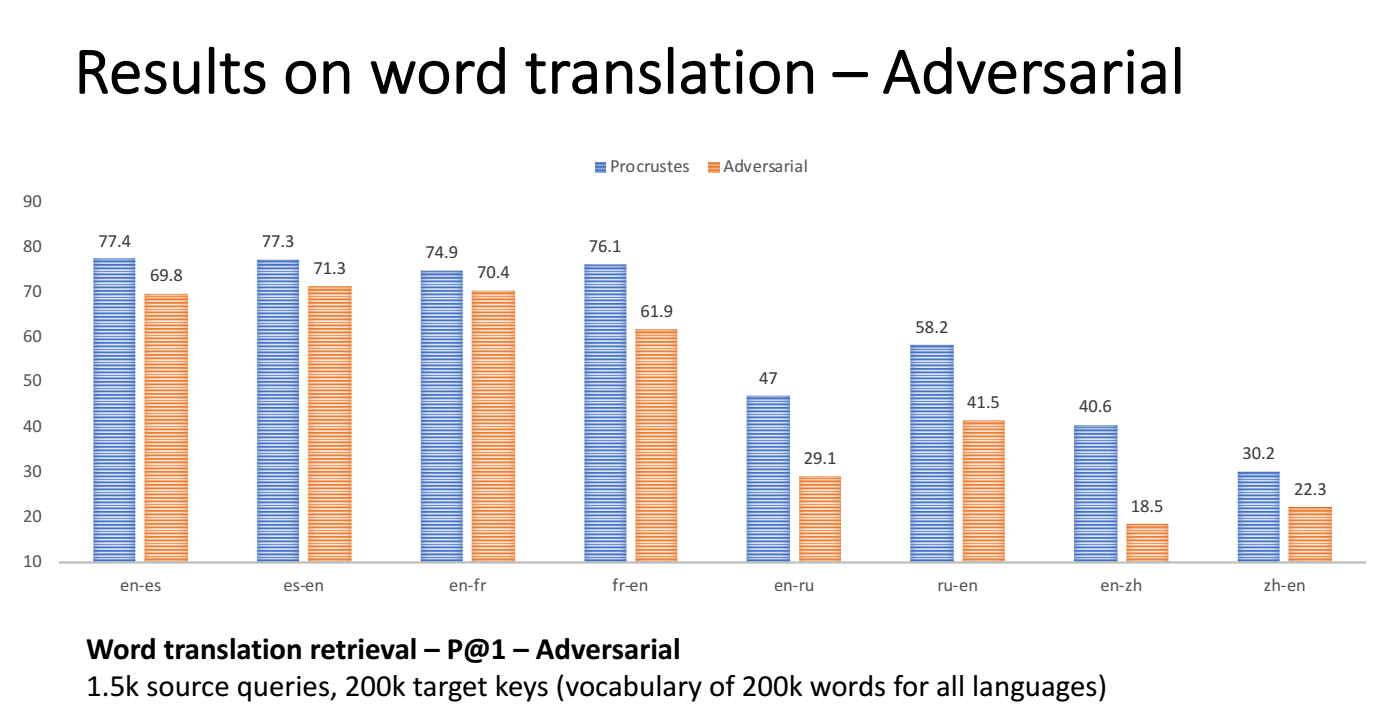 [Speaker Notes: Can be trained using standard methods of GAN
We look at the case when these networks applied to word translation task
200K target words and very few source words (1,5k)

Take a word from source, create an embedding, map it to target space , how correct is translation, how often do we get a good translation of source to target
Blue: procrustes baseline, weak supervision of 5000 word embeddings
70% correct translation for EN-ES]
Unsupervised (cont)
Enhancement
Use high quality word translations from Adversarial training
Apply Proscrustes
Repeate until convergence
 Performance Improvements
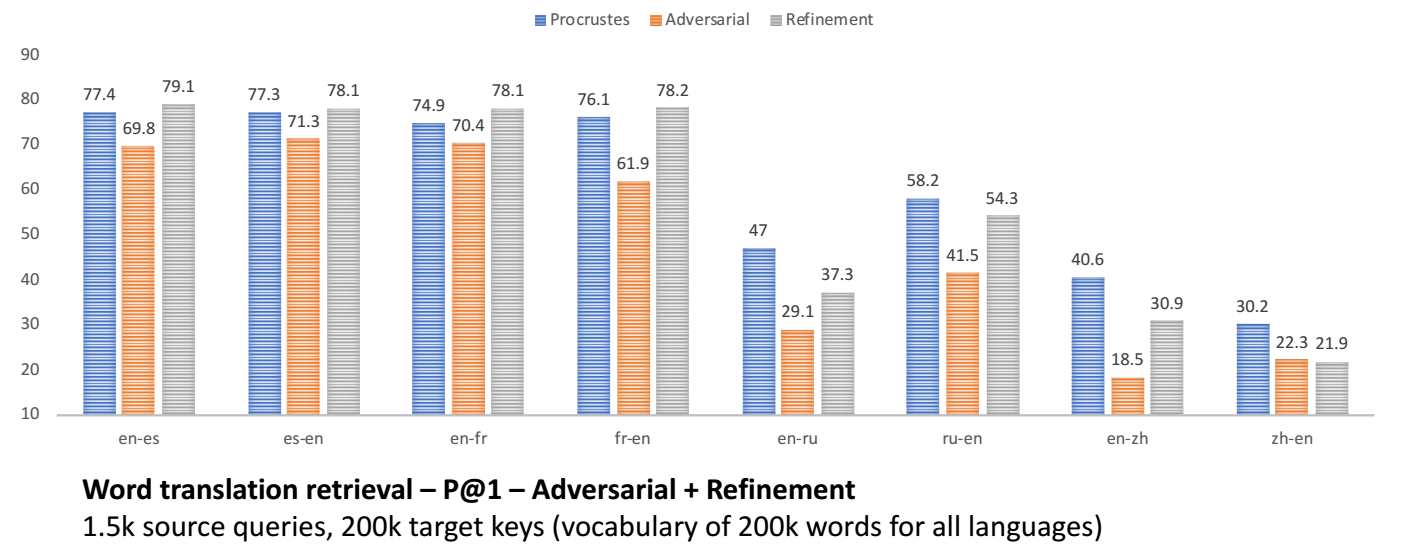 Summary
Generate monolingual embeddings
Align embeddings using Adversarial training
Improvement
Select high quality pairs from Adversarial training
Apply Proscrustes
Generate translations
Language Modelling
Learn statistical representation of languages
E.g. predict next most likely word
“I like to eat ____”

OpenAI
Transformer network (Vaswani et al., 2017)
SYSTEM PROMPT (HUMAN-WRITTEN)
In a shocking finding, scientist discovered a herd of unicorns living in a remote, previously unexplored valley, in the Andes Mountains. Even more surprising to the researchers was the fact that the unicorns spoke perfect English.

MODEL COMPLETION (MACHINE-WRITTEN, 10 TRIES)
The scientist named the population, after their distinctive horn, Ovid’s Unicorn. These four-horned, silver-white unicorns were previously unknown to science.
Now, after almost two centuries, the mystery of what sparked this odd phenomenon is finally solved.
Dr. Jorge Pérez, an evolutionary biologist from the University of La Paz, and several companions, were exploring the Andes Mountains when they found a small valley, with no other animals or humans. Pérez noticed that the valley had what appeared to be a natural fountain, surrounded by two peaks of rock and silver snow.
Pérez and the others then ventured further into the valley. “By the time we reached the top of one peak, the water looked blue, with some crystals on top,” said Pérez.
Pérez and his friends were astonished to see the unicorn herd. These creatures could be seen from the air without having to move too much to see them – they were so close they could touch their horns.
While examining these bizarre creatures the scientists discovered that the creatures also spoke some fairly regular English. Pérez stated, “We can see, for example, that they have a common ‘language,’ something like a dialect or dialectic.”
….
Conclusion
Significant progress in MT
Unsupervised MT

But
Translation of syntactically complex texts/discourses
Evaluating translation quality: is BLEU score relevant?
How to choose between multiple possible translations
How to incorporate human feedback?